Berner Singstudenten
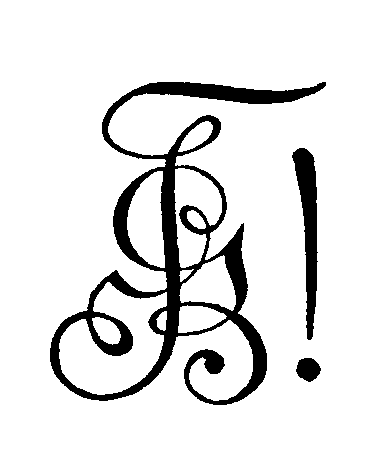 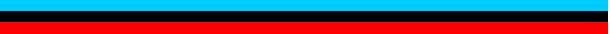 Einführung in Musiklehreund Notenkenntnis
Einheit 16:
noch ein neuer Cantus im FS 2020
und Cantus 45 zu Analyse und Training
Andreas Marti, FS 2020
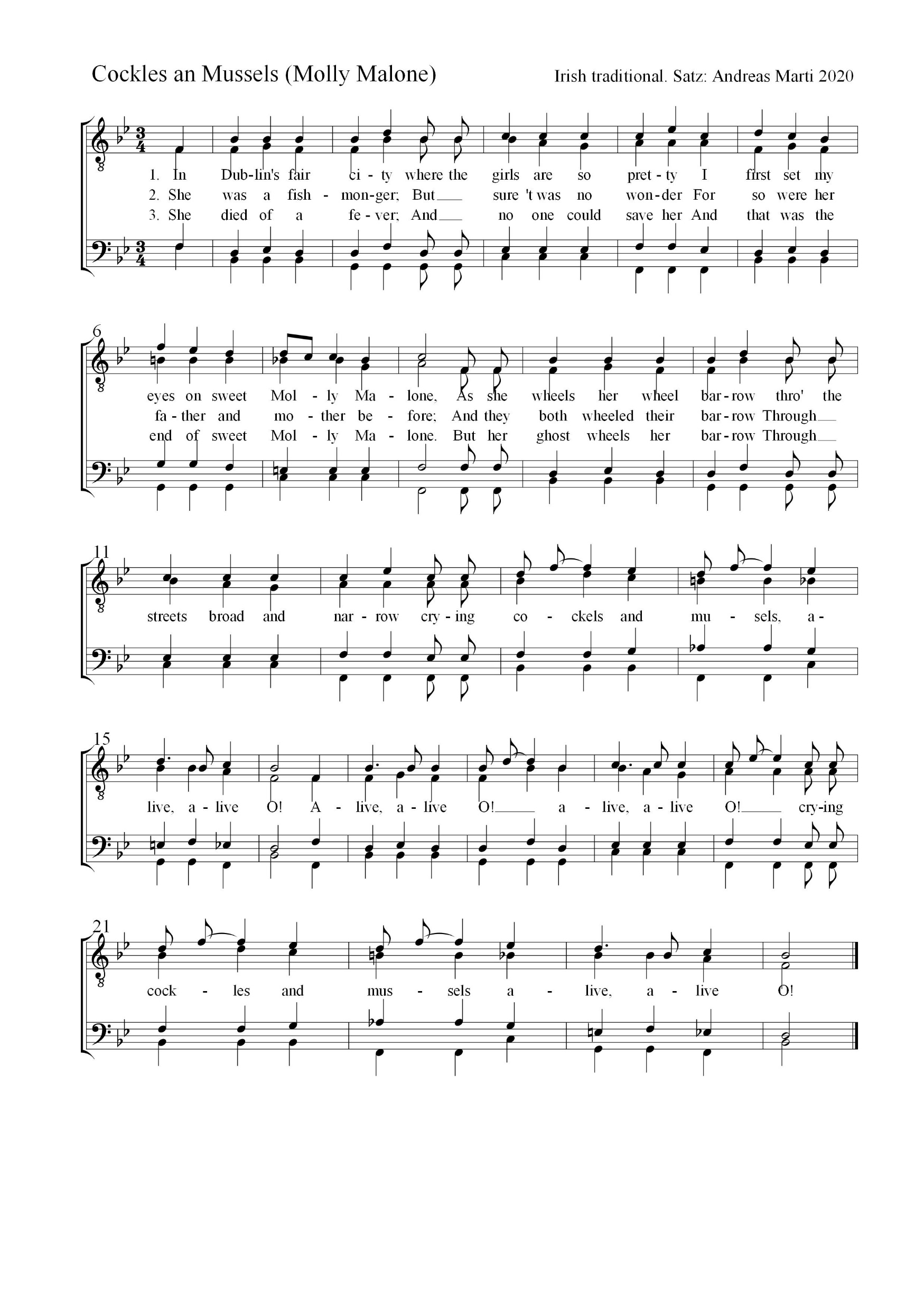 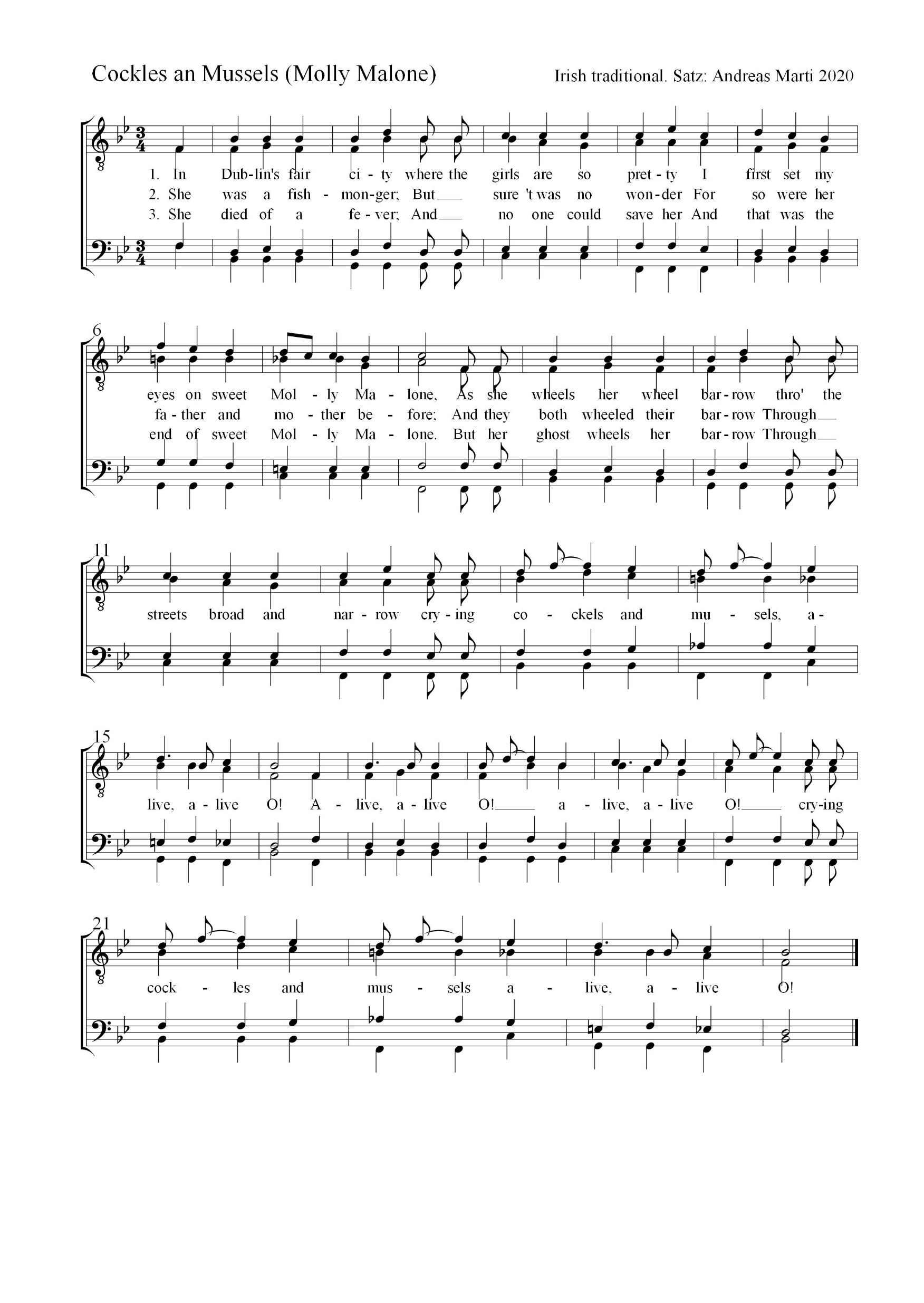 A
c-e-g-b
V. Stufe zur 
V. Stufe auf f
f-a-c
V. Stufe
g-h-d-f
V. Stufe 
zu c
g-b-d-f
VI. Stufe(Septakkord)
c-es-g-b
II. Stufe(Septakkord)
b-d-f
I. Stufe
f-a-c-es
V. Stufe, Septakkord
b-d-fI. StufeC
Stufenfolge I-VI-II-V (1625), 
häufig in Folk, Rock, Pop. Quintfall g-c-f (-b)
Quintfallfolge g-c-f, jeder Akkord durch Durterz und Septime in dominantischer Funktion zum nächsten
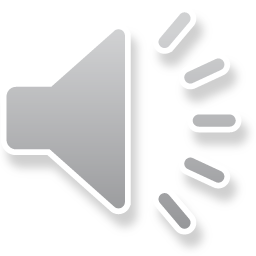 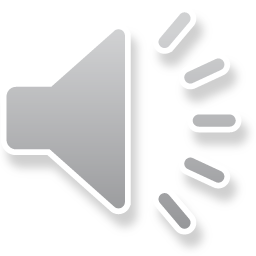 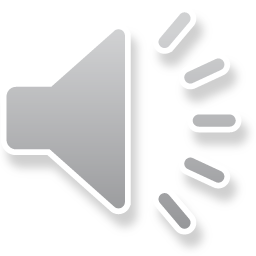 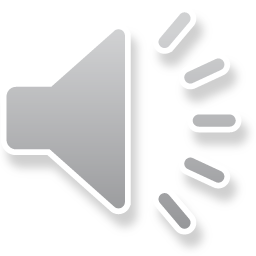 Tenor 1                                            Tenor 2                                         Bass 1                                          Bass 2
langsam                                           langsam                                       langsam                                      langsam

schnell                                             schnell                                          schnell                                         schnell
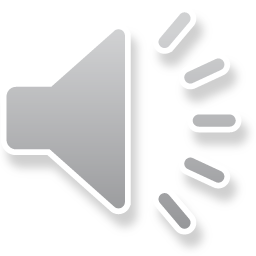 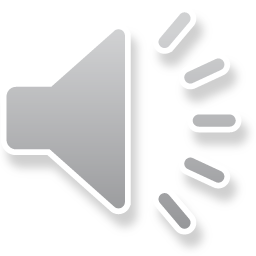 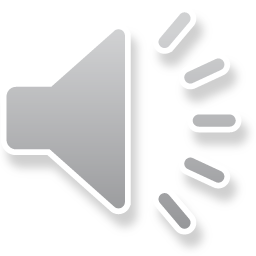 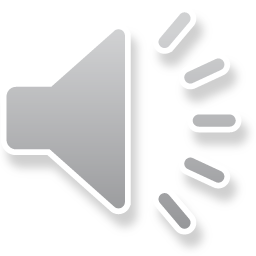 Struktur der Normalkadenz:
c-es-g–(b)
IV. Stufe
f-a- c-es
V. Stufe
b-d-f, I. Stufe
b-d-f
I. Stufe
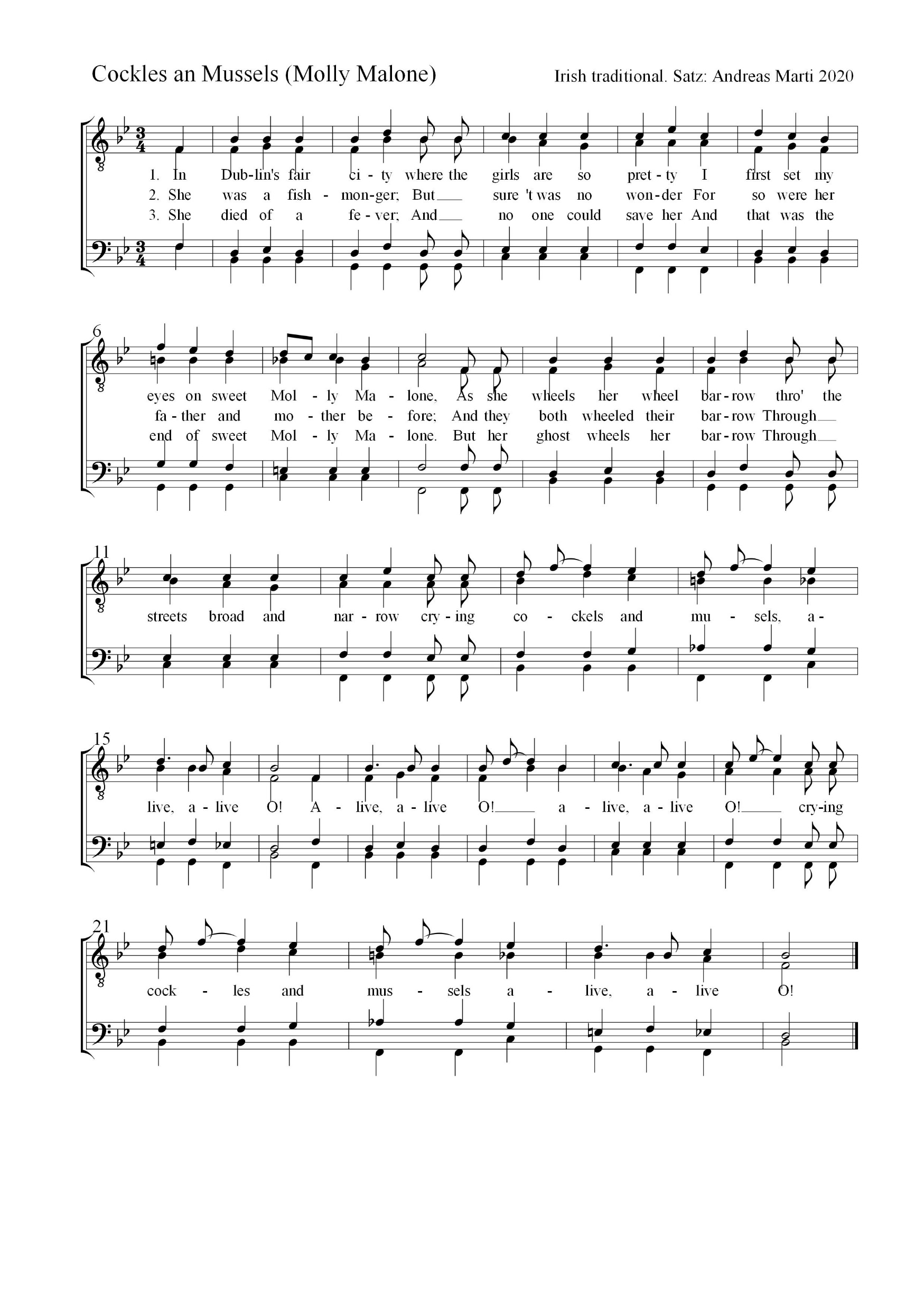 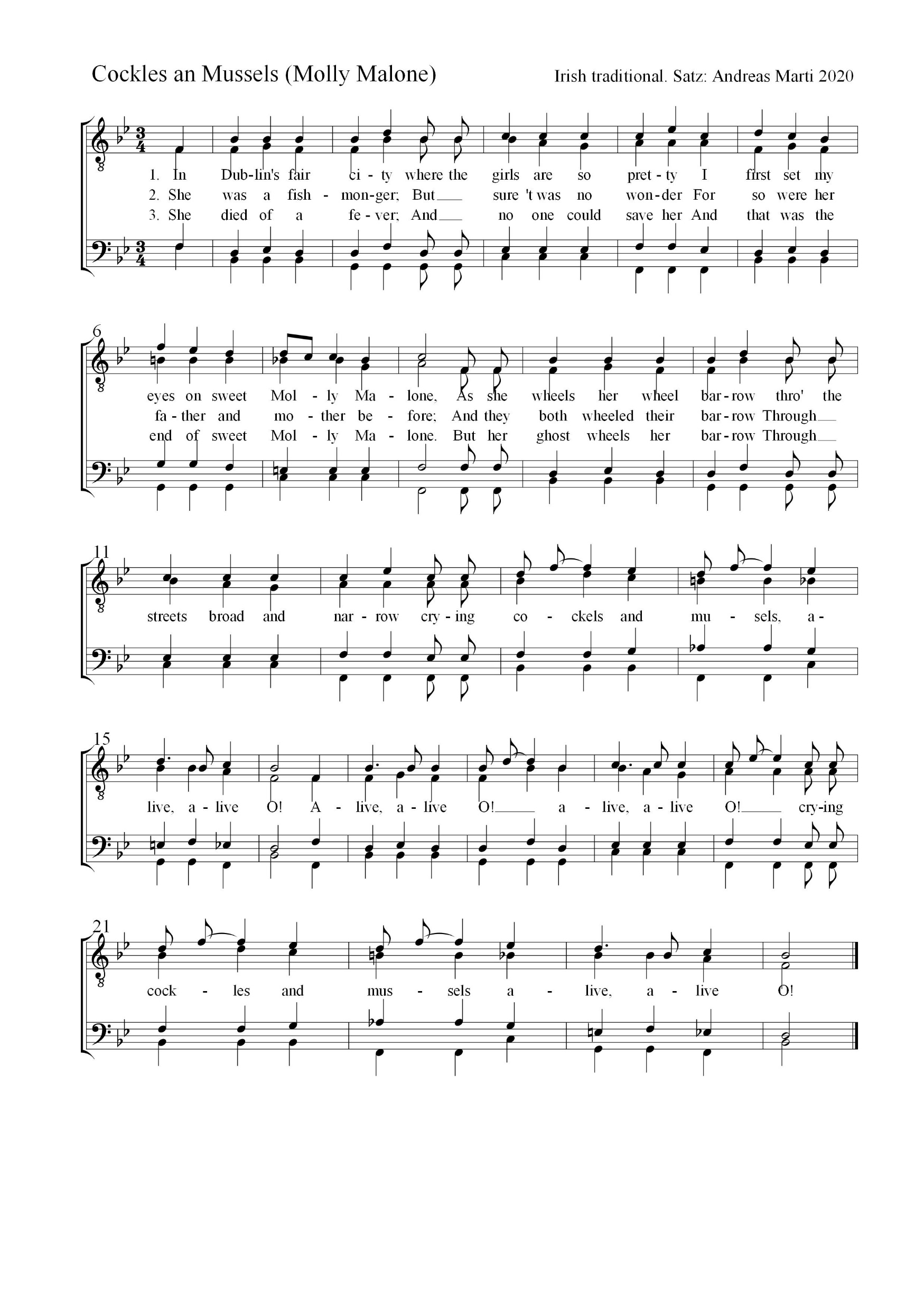 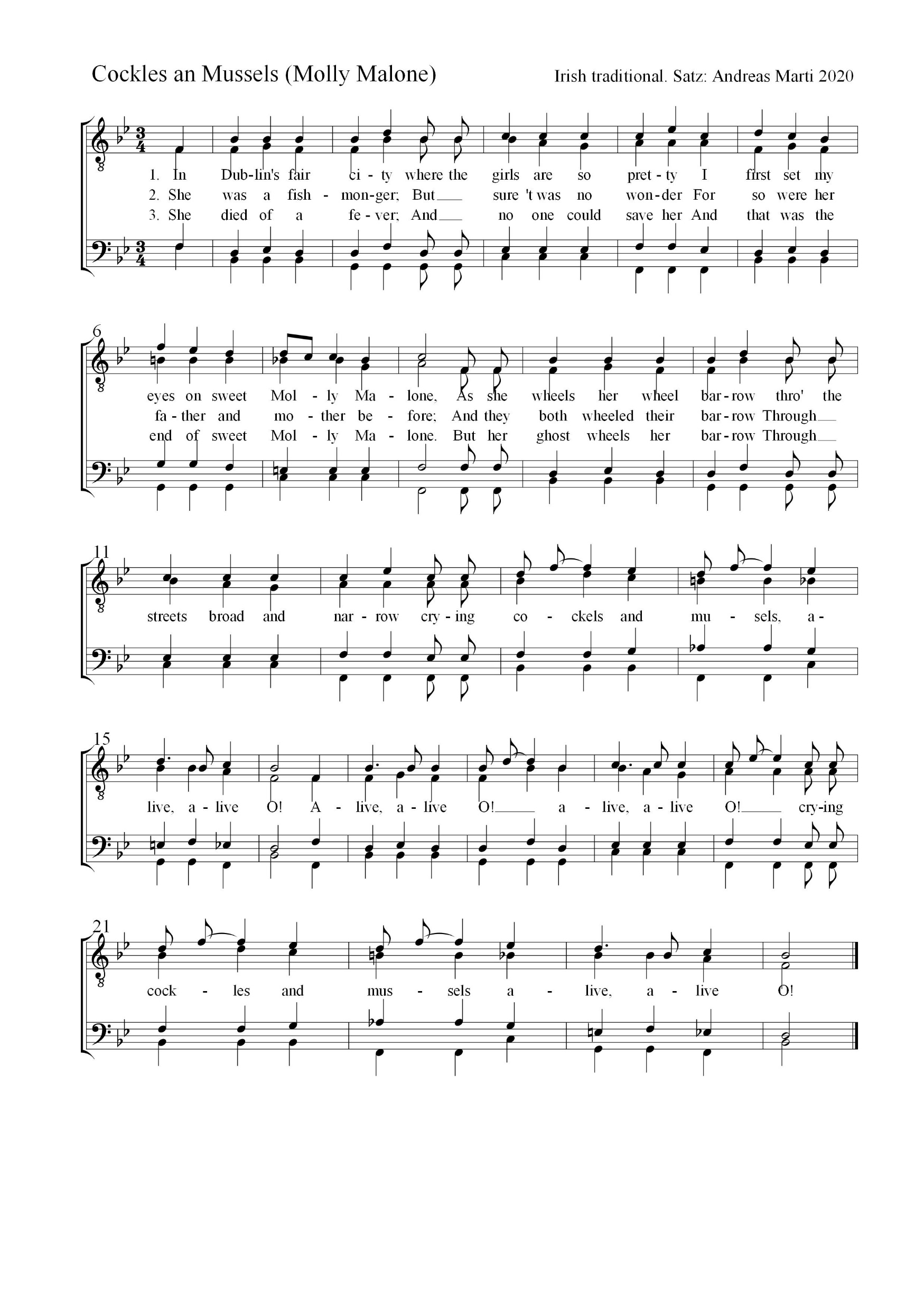 B
e-g-b-d
VII. Stufe
 zu f
h-d-f-as
VII. Stufe
 zu c
identisch mit Teil A, Stufenfolge I-VI-II-V-I
Normalkadenz I-IV-V-I mit Zwischendominanten 
zur IV. Stufe (Subdominante) 
und zur V. Stufe (Dominante)
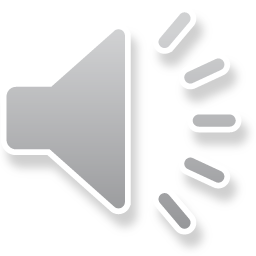 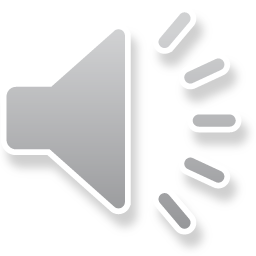 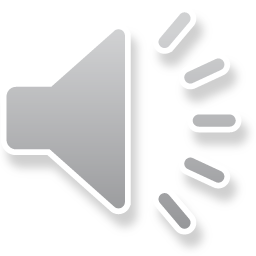 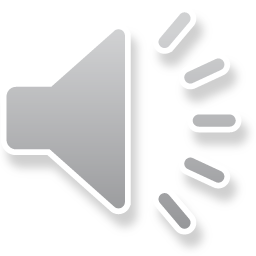 Tenor 1                                            Tenor 2                                         Bass 1                                          Bass 2
langsam                                           langsam                                       langsam                                      langsam

schnell                                             schnell                                          schnell                                         schnell
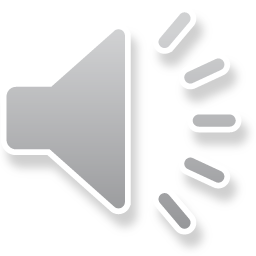 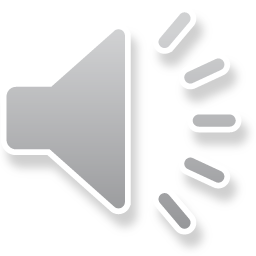 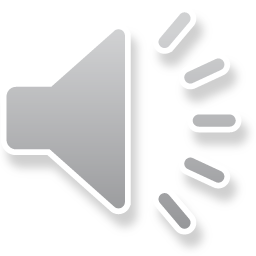 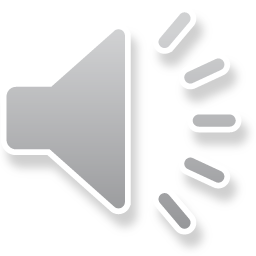 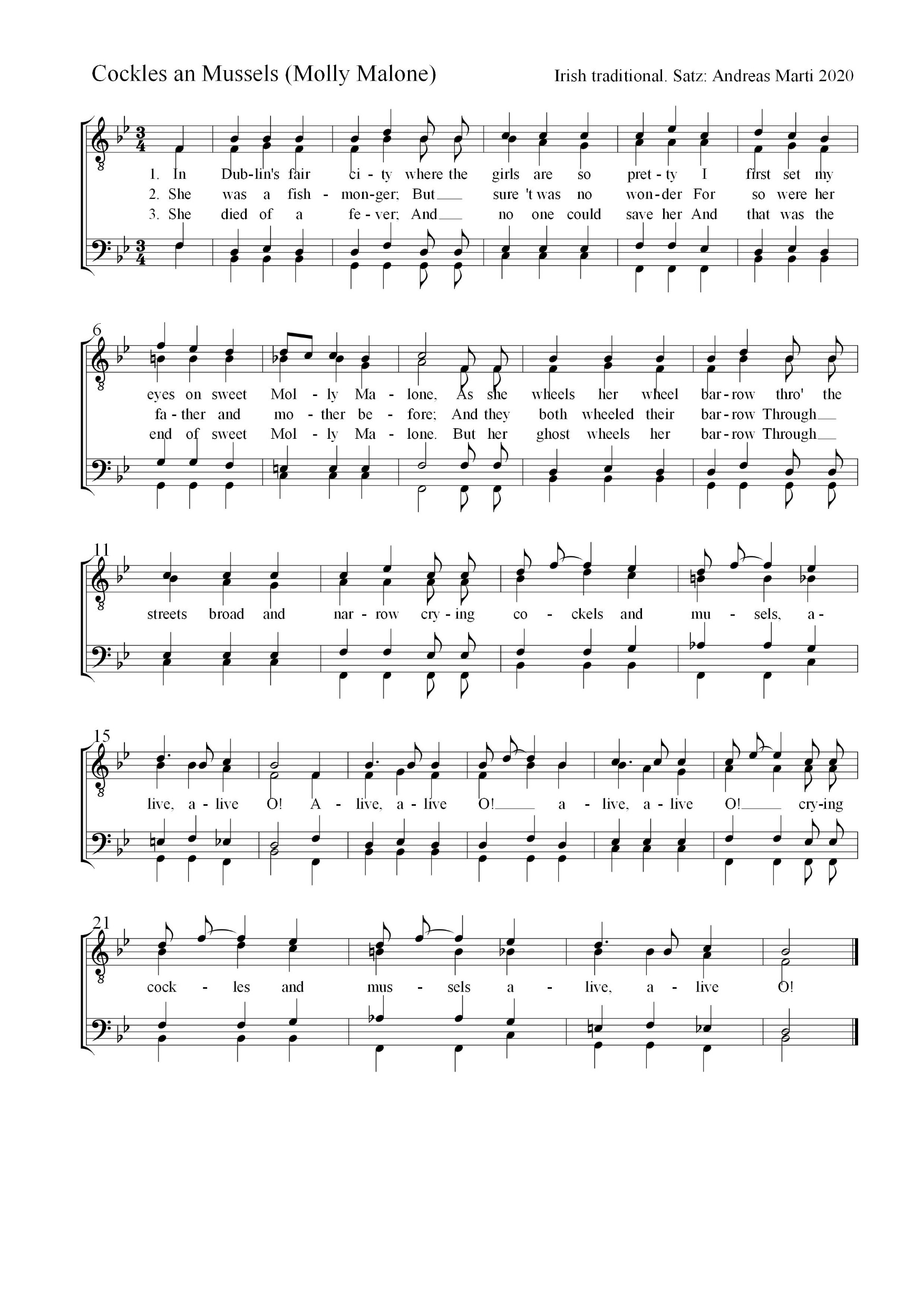 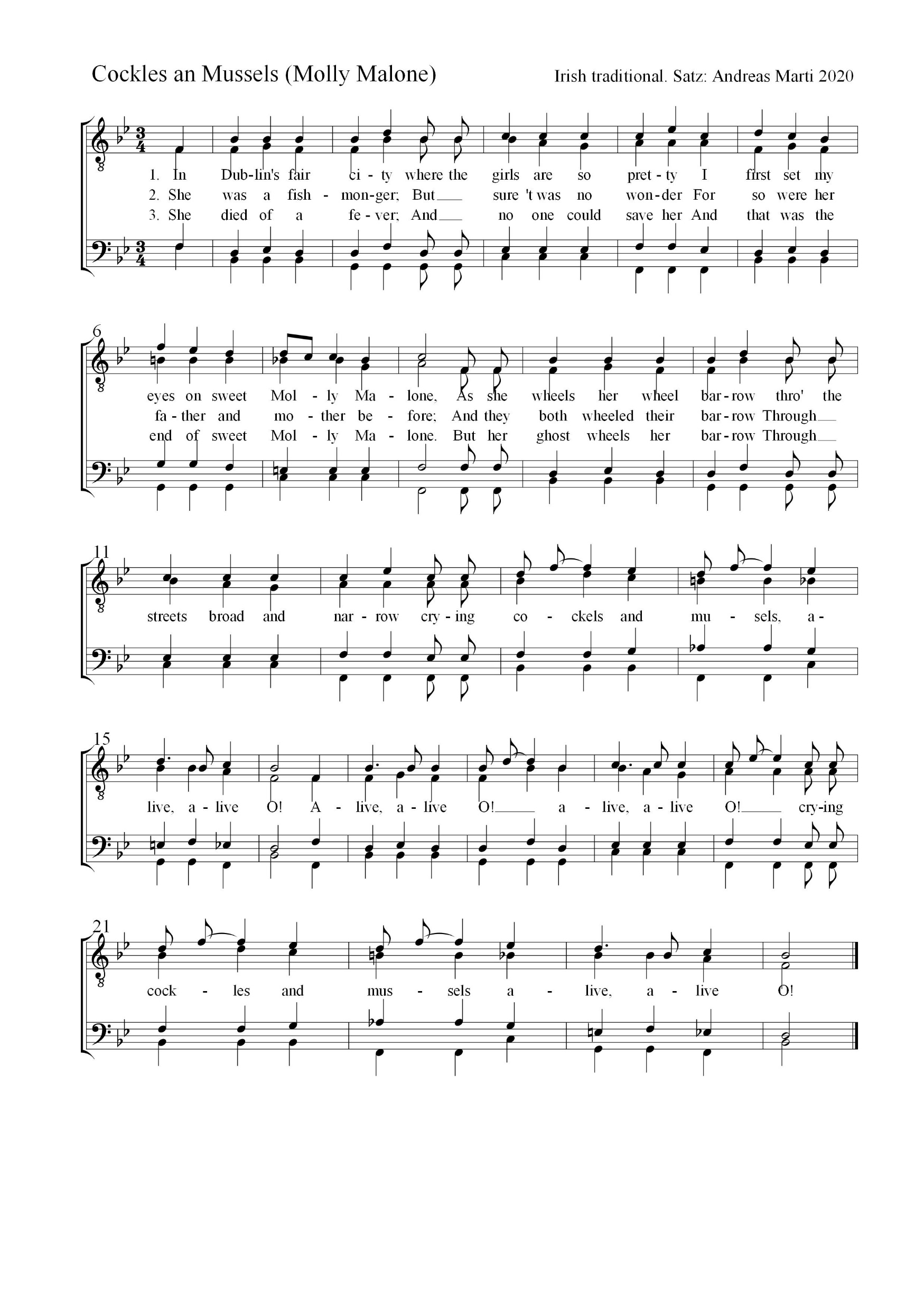 C
identisch mit Teil A, Stufenfolge I-VI-II-V-I
Identisch mit Teil B Normalkadenz I-IV-V-I 
mit Zwischendominanten
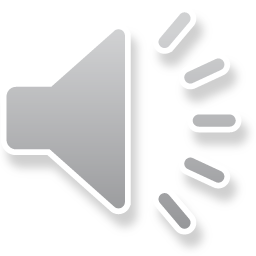 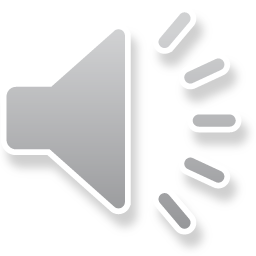 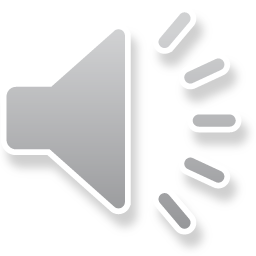 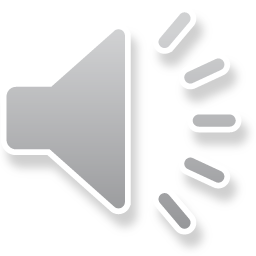 Tenor 1                                            Tenor 2                                         Bass 1                                          Bass 2
langsam                                           langsam                                       langsam                                      langsam

schnell                                             schnell                                          schnell                                         schnell
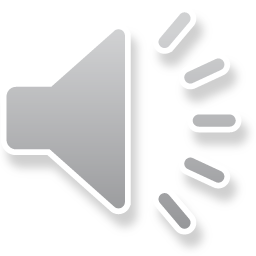 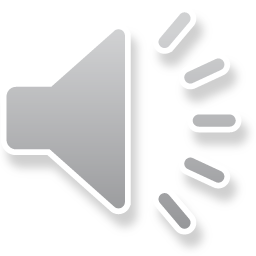 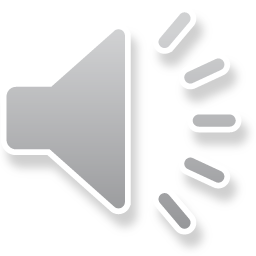 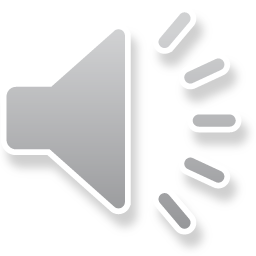 hier ein irisches Video: https://www.youtube.com/watch?v=EUWb1jcmMnk
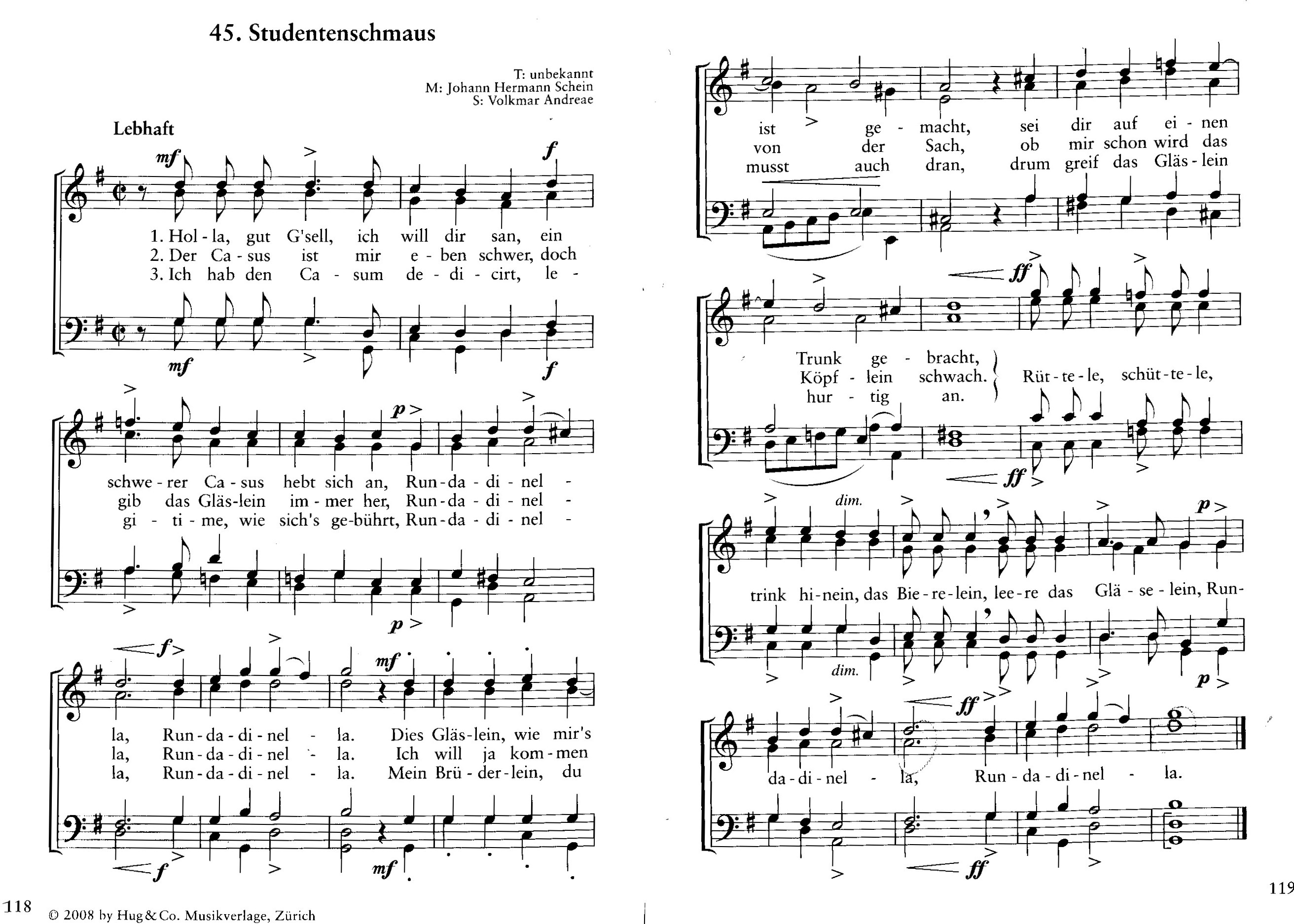 Struktur der Normalkadenz:
g-h-d
I. Stufe
c-e-g
IV. Stufe
d-fis-a
V. Stufe
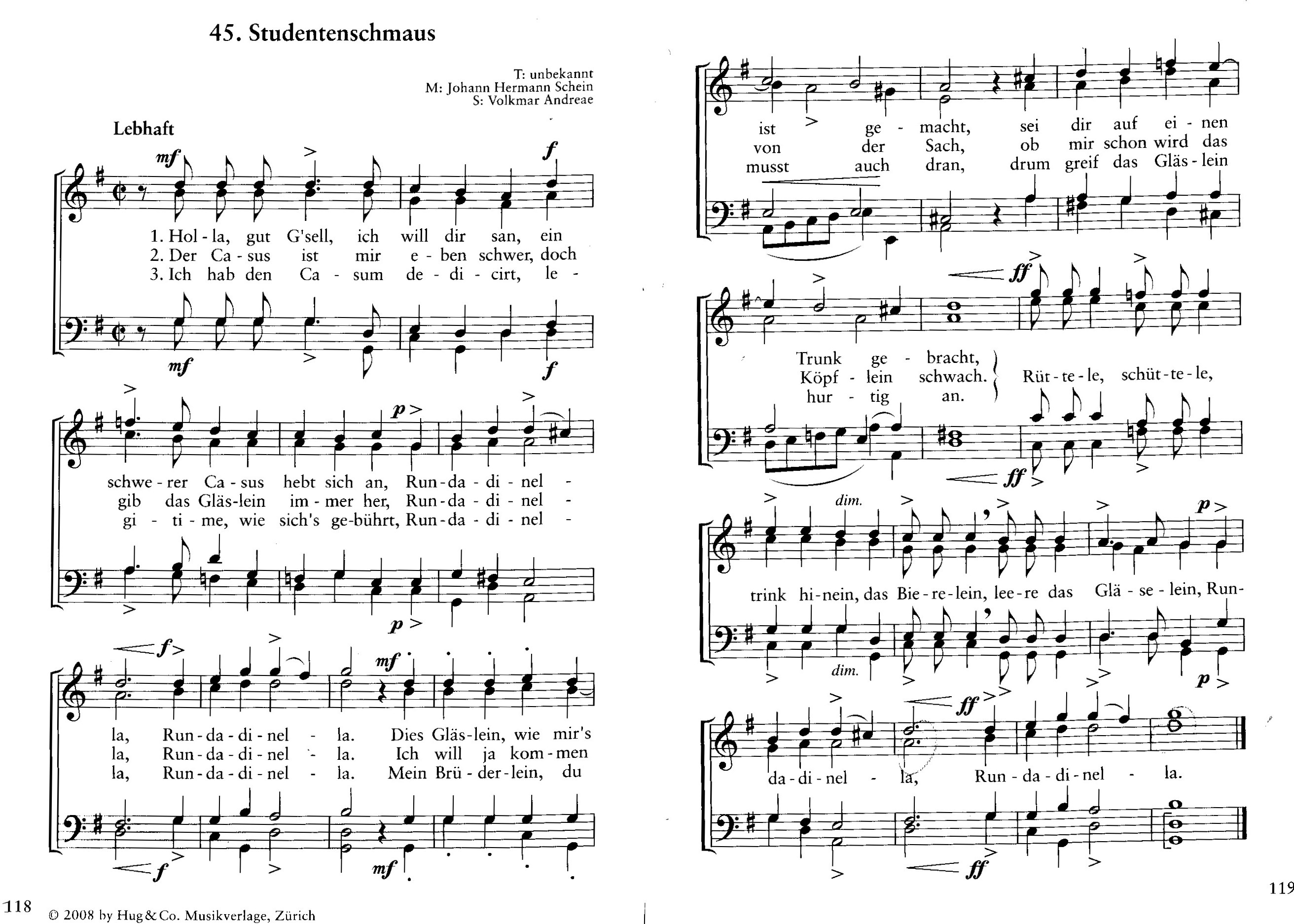 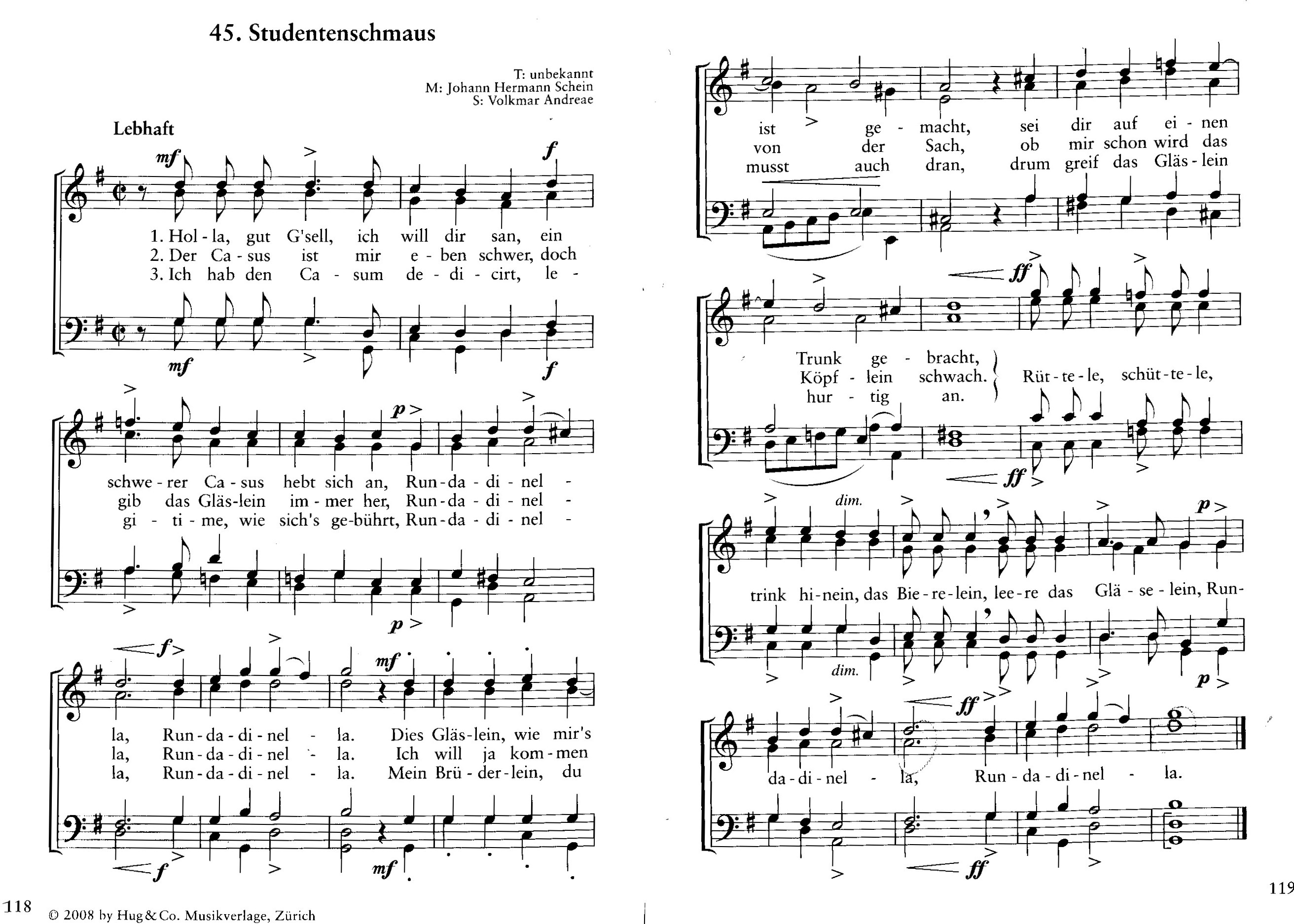 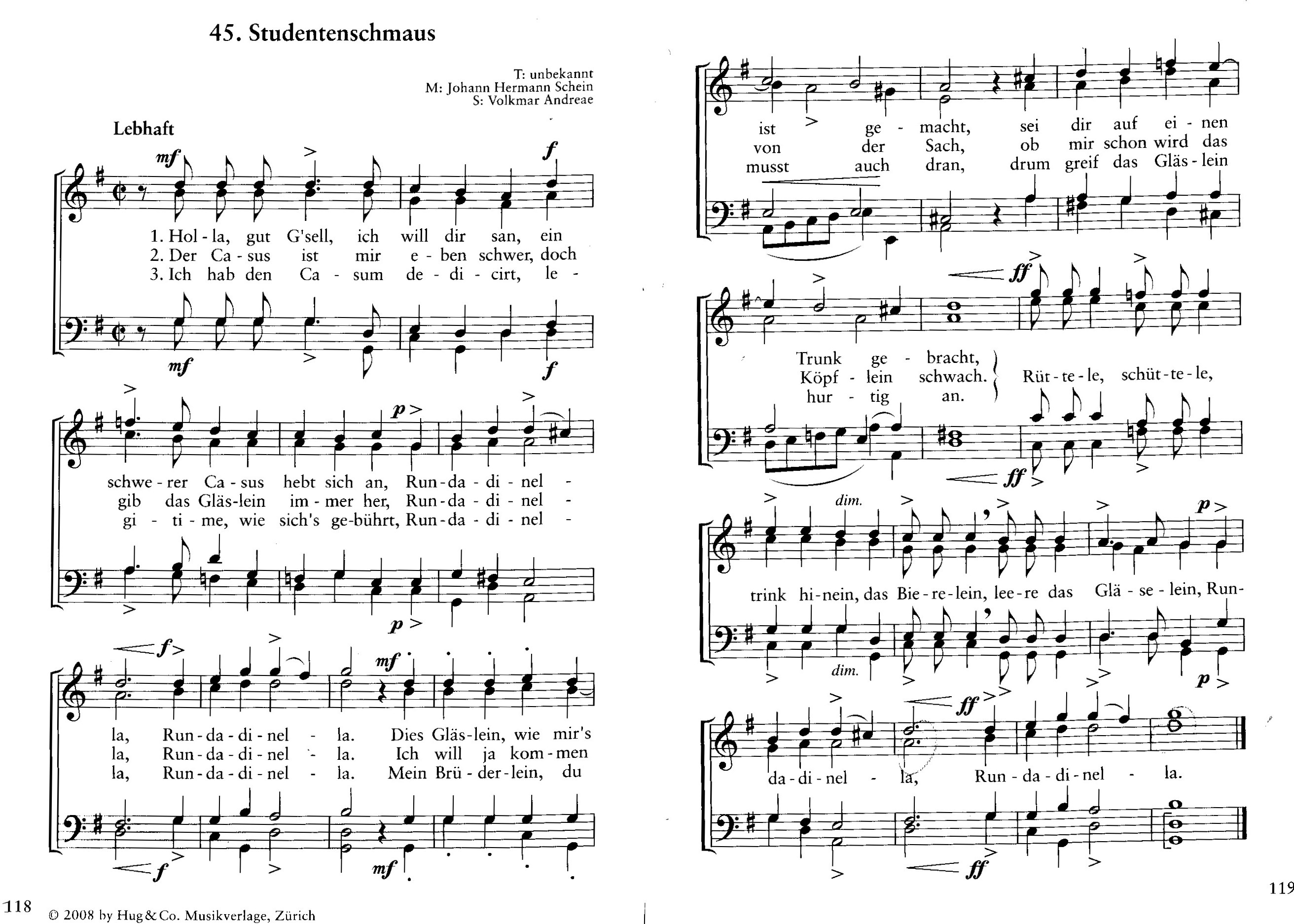 Kadenz  nach C-Dur (IV. Stufe), f statt fis
Kadenz nach D-Dur, V. Stufe, cis statt c
Kadenz nach G-Dur, I. Stufe
letztes Kreuz: 
fis  = ti  > G = do
„Querstand“: Halbtonwechsel in einer anderen Stimme
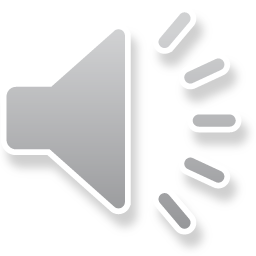 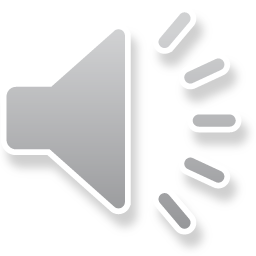 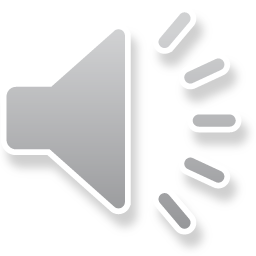 Tenor 1                                            Tenor 2                                         Bass 1                                          Bass 2
langsam                                           langsam                                       langsam                                      langsam

schnell                                             schnell                                          schnell                                         schnell
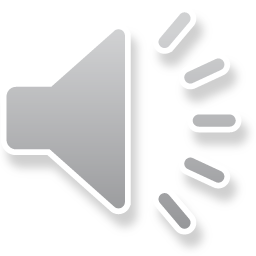 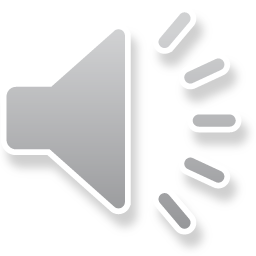 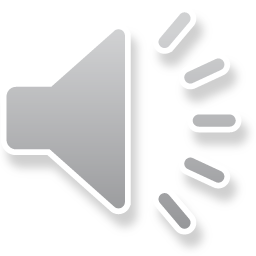 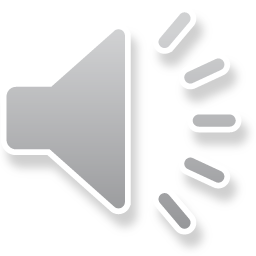 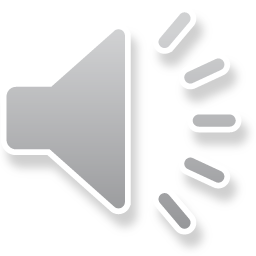 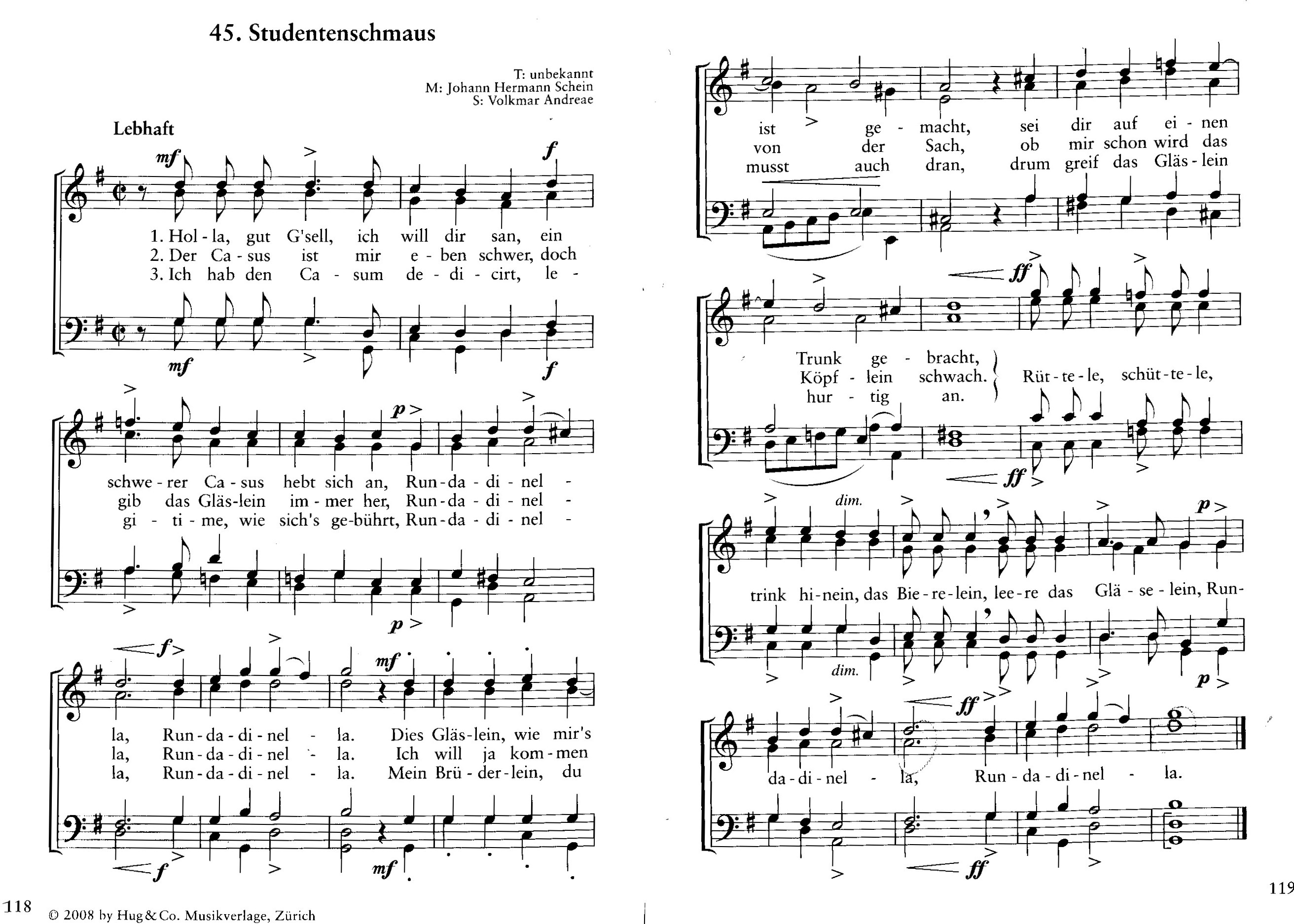 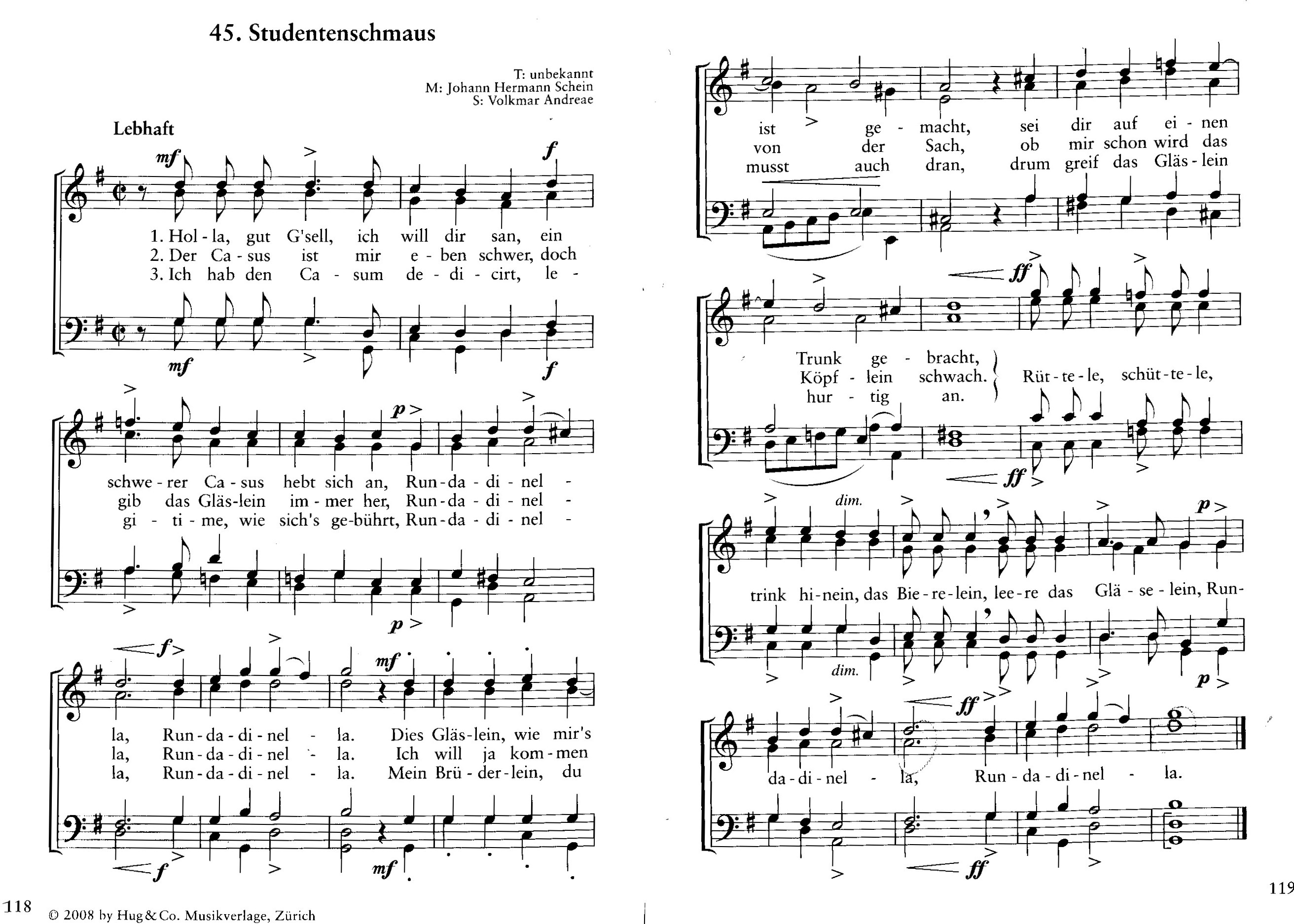 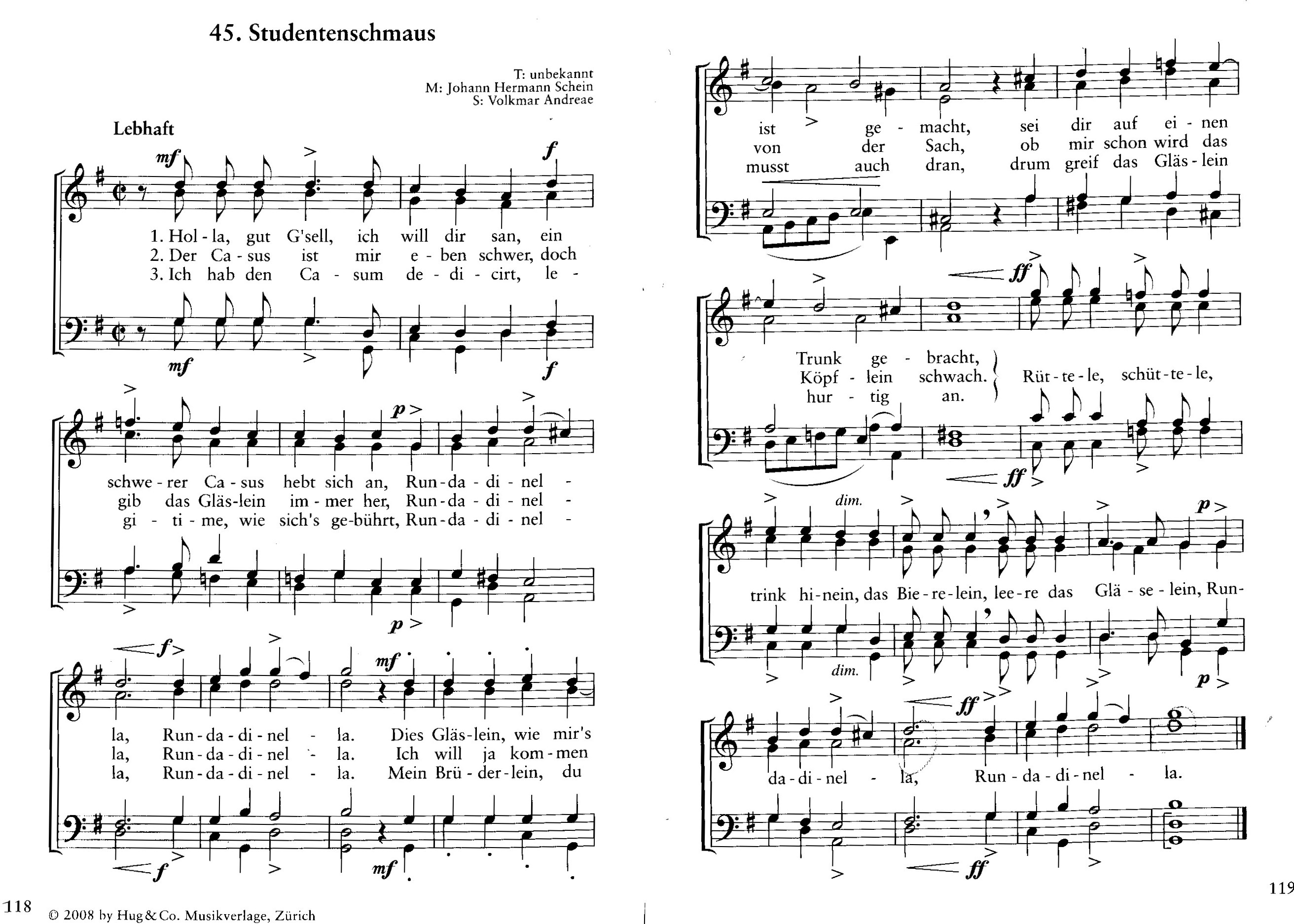 Bereich der II. Stufe a-c-e
Bereich der V. Stufe d-fis-a
mit Wechseldominante a-cis-e
mit Zwischendominante e-gis-h
Abschluss Dur statt Moll, wird  Dominante zur V. Stufe (auf d)
mit Ausweichung in die Mollvariante d-f-a
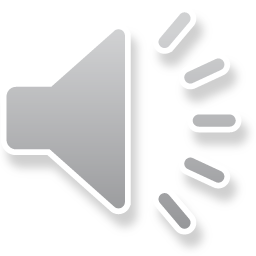 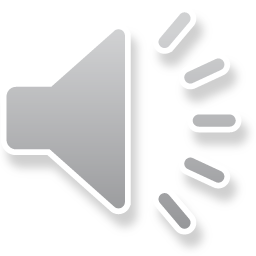 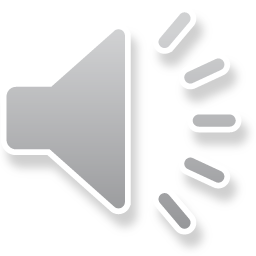 Tenor 1                                            Tenor 2                                         Bass 1                                          Bass 2
langsam                                           langsam                                       langsam                                      langsam

schnell                                             schnell                                          schnell                                      schnell
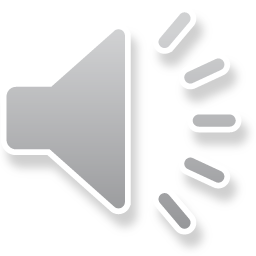 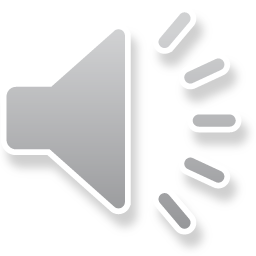 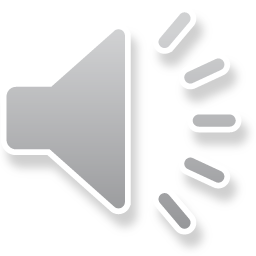 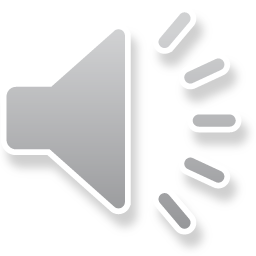 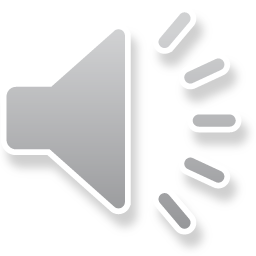 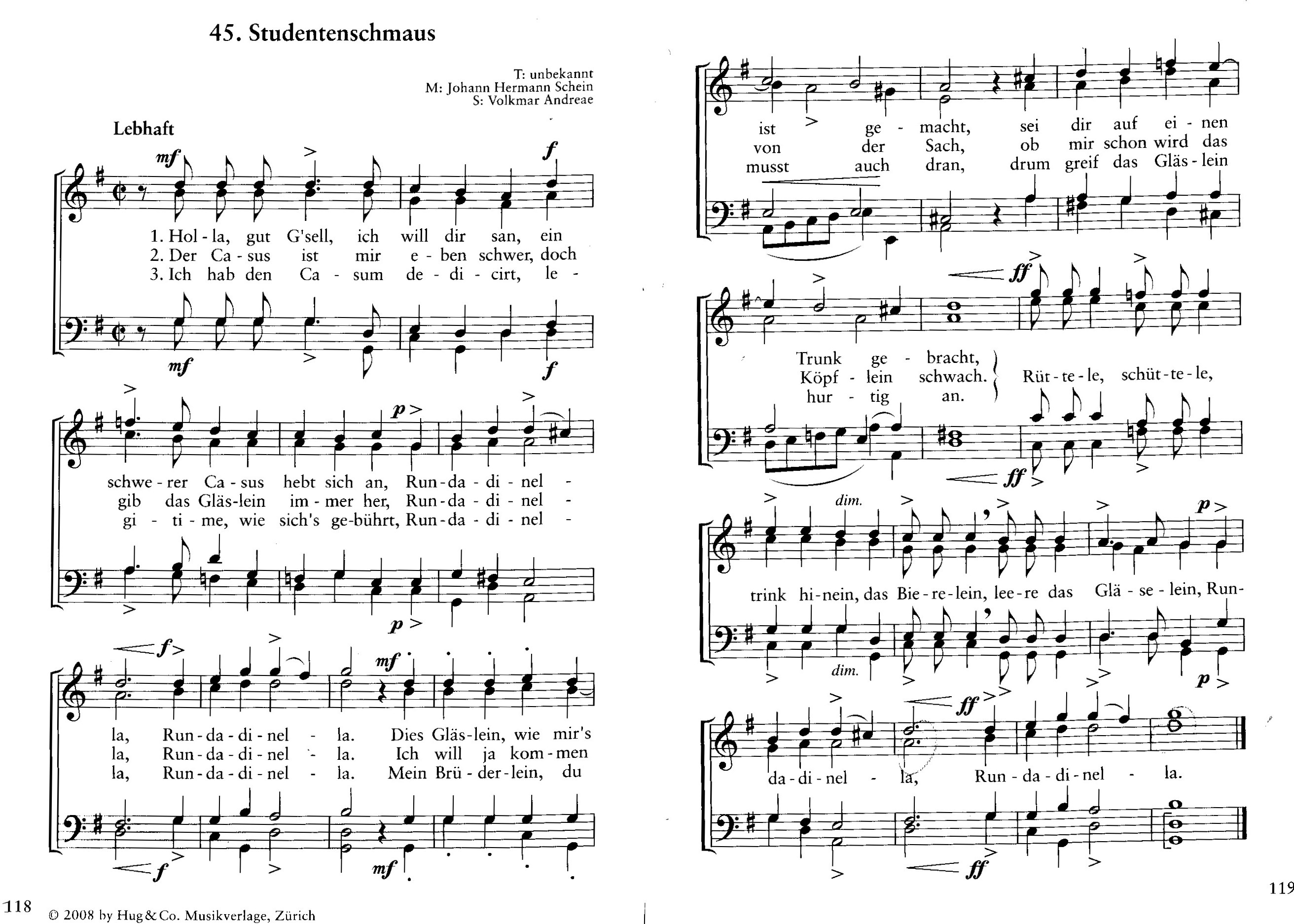 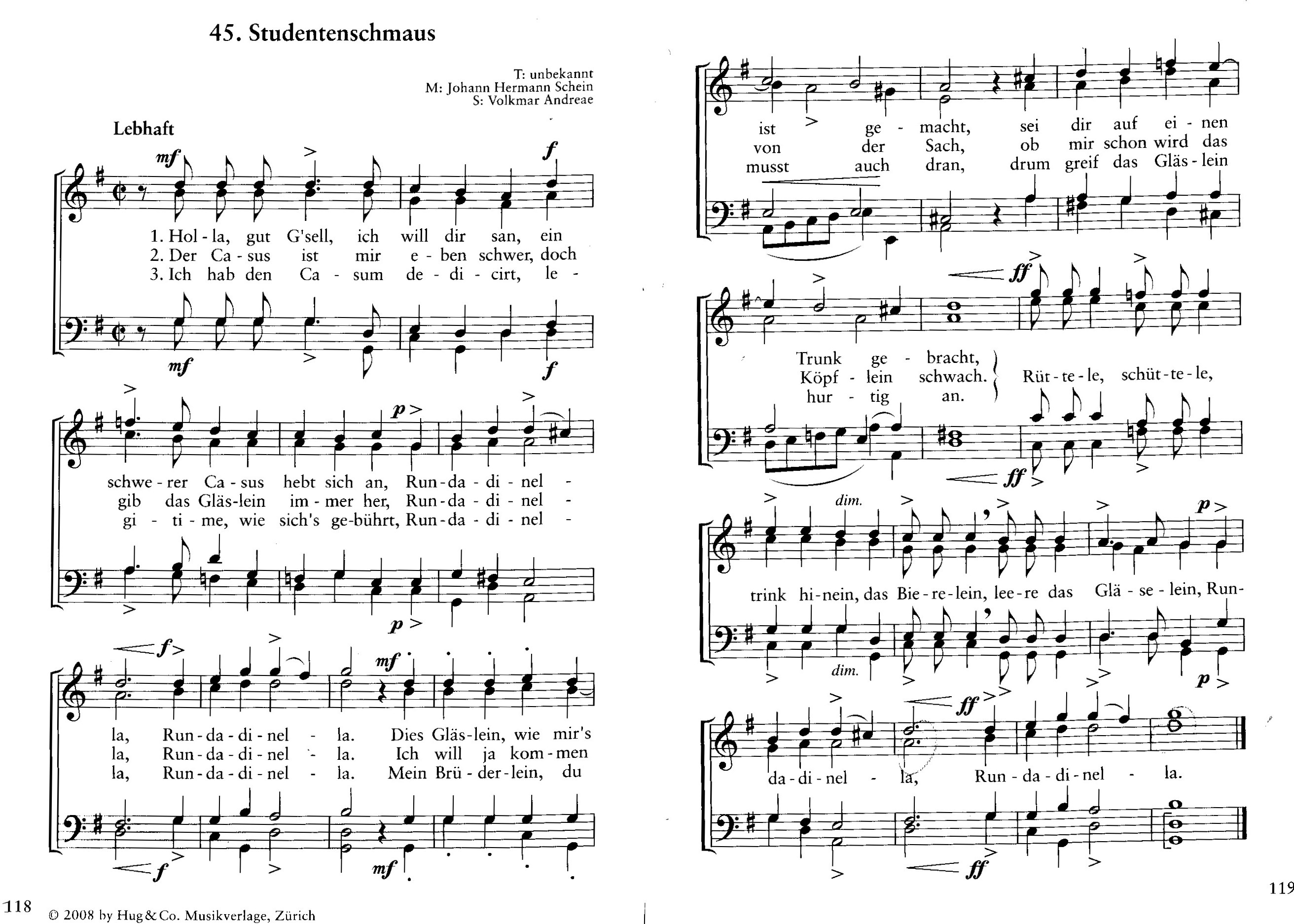 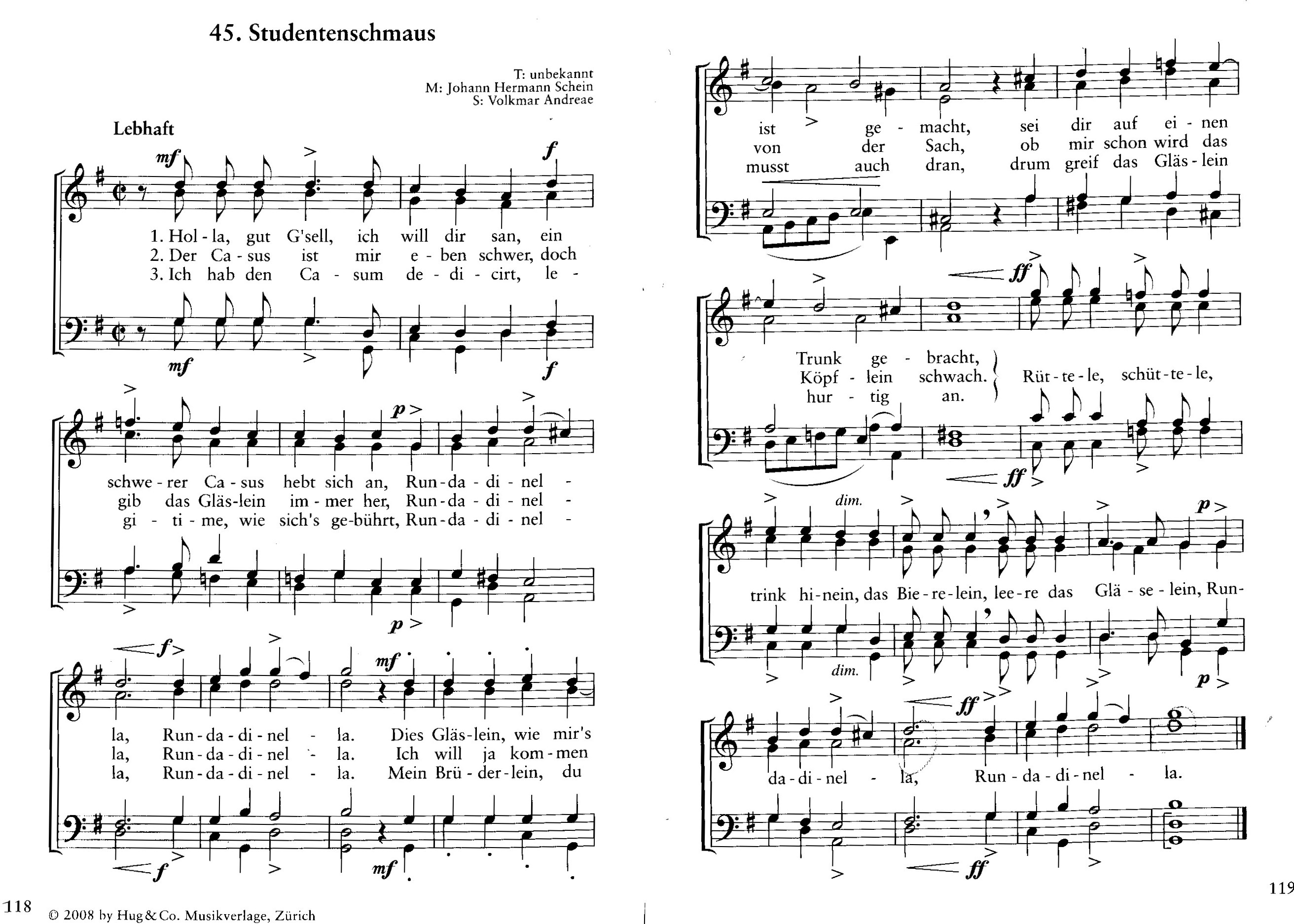 Bereich der I. Stufe, 
I – V – I
Normalkadenz: 
I – IV – I – V - I
Bereich der IV. Stufe (C-Dur), f statt fis
Bereich der V. Stufe, 
cis statt c
Der Refrainteil hat die harmonische Struktur der Normalkadenz: IV – I – V – I
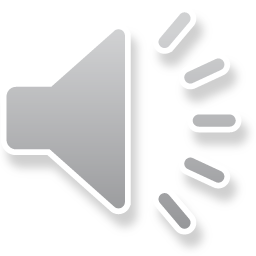 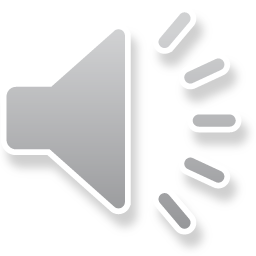 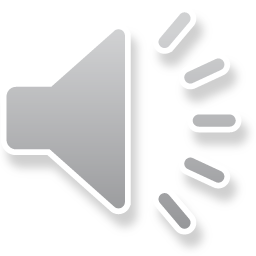 Tenor 1                                            Tenor 2                                         Bass 1                                          Bass 2
langsam                                           langsam                                       langsam                                      langsam

schnell                                             schnell                                          schnell                                         schnell
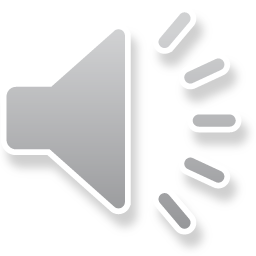 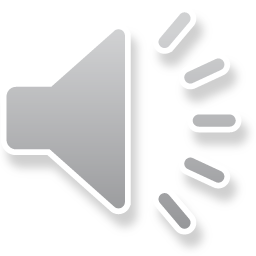 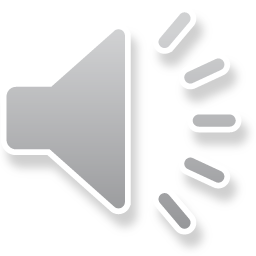 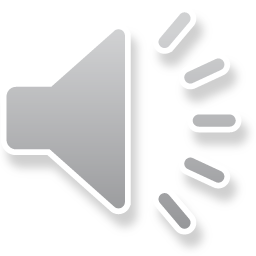 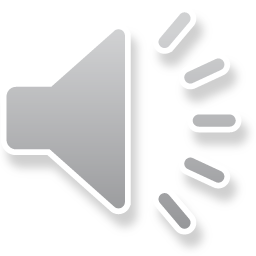